SPECIAL OLYMPICS GEORGIAVOLUNTEER ORIENTATION
2024 STATE INDOOR WINTER GAMES
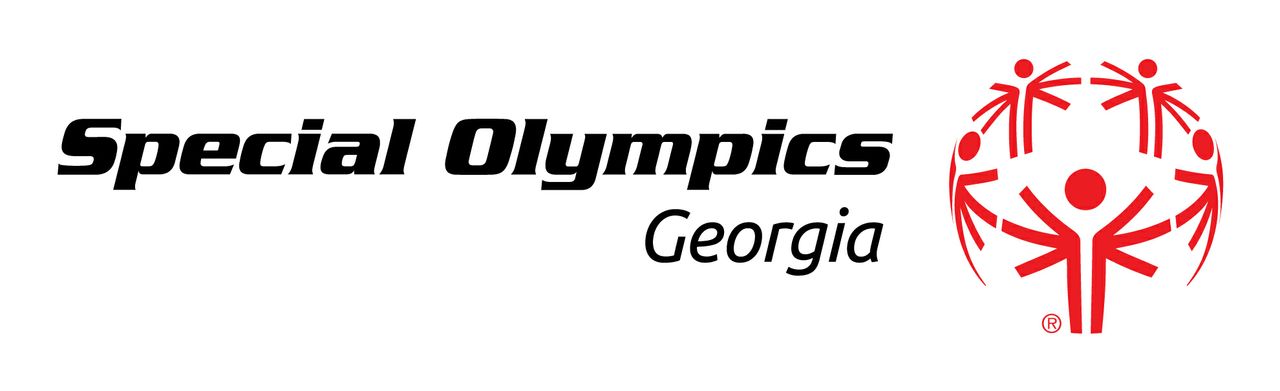 MISSION
To provide year-round sports training and athletic competition in a variety of Olympic-type sports for all children and adults with intellectual disabilities, giving them continuing opportunities to develop physical fitness, demonstrate courage, experience joy, and participate in the sharing of gifts, skills, and friendship with their families, other Special Olympic athletes, and the community.
STATE INDOOR WINTER GAMES
Nearly 2,800 athletes, coaches, and unified partners from around the state compete in basketball, bowling, floor hockey, pickleball, power lifting, and artistic gymnastics
Venues in Marietta GA: Bowlero Marietta, Bowlero Austell, Cobb Civic Center, Cobb Gymnastics Center, KSU Marietta Event Center, Fair Oaks Recreation Center, Kennesaw Recreation Center, LakePoint Sports Complex and Smyrna Community Center 
1500 volunteers will be on hand the weekend of the games.
Competition begins on Friday along with the Opening Ceremony and Dance Friday evening. It will continue through Saturday.
SOUTHEAST POWERLIFTING
Southeast Powerlifting will also take place during the weekend of State Indoor Winter Games at the KSU Marietta Event Center in Marietta, Georgia. 

Athletes from Georgia, Florida, Alabama, South Carolina, North Carolina, and Tennessee, will compete in Powerlifting
VENUES
Basketball
Traditional Team Play
Unified Team Play
3 on 3 Team Play
Individual Skills
Team Skills
Bowling
Floor Hockey
Artistic Gymnastics
Southeast Powerlifting
Pickleball 
Olympic Town
Opening Ceremony & Dance
BASKETBALL VOLUNTEER POSITIONS
Athlete check in – check in athletes as they arrive. Verify their placement and numbers.

Volunteer registration – register and sign out volunteers.

Scorekeeper – record and tally points by official’s signal.

Timer – keep time of games/control timer on scoreboard.

Game attendants – assist scorekeeper in keeping up with which player scored, when time-outs are called, etc.
BASKETBALL VOLUNTEER POSITIONS CONT’D.
Ball retrievers – retrieve loose balls on court and assist athletes as needed.

Team “Manager” – volunteer is assigned to one team assists with any needs throughout the game (ie. Get water for athletes, ask questions for scorekeepers from the coach, give high fives/cheer)

Awards – assist with the presentation of medals and ribbons, announces winners, escorts athletes from courts to awards area, assist athletes into position.

Fans in the Stands – cheers and encourages athletes as they compete. Use signs and shakers when available
BOWLING VOLUNTEER POSITIONS
Volunteer registration – register and sign out volunteers.

Lane assistant
Keep athletes bowling in sequence (athletes switch lanes after each frame) 
Make sure everything on the bowling lane is working properly
Assist ramp bowlers with bowling ball 
Write final scores on score sheet and submit scores to SOGA staff or Venue Director 
Keep coaches off lanes
Take athletes to awards
Awards – assist with the presentation of medals and ribbons, announces winners, escorts athletes from lanes to awards area, assist athletes into position.
FLOOR HOCKEY VOLUNTEER POSITIONS
Volunteer registration – register and sign out volunteers

Scorekeeper - transfer individual heat scores to the master heat sheet at the scorer’s table, tabulate scores to determine final order

Heat Escort – direct teams to each skill station and carry the heat sheet to the official scorer

Stager - assemble teams after they are announced and then send heats to skills stations as needed

Station assistants - help with scoring and other duties at each station for skills
FLOOR HOCKEY VOLUNTEER POSITIONSCONT’D.
Water station – distribute and hand out water to athletes

Announcer – announce heats, awards and scores from the skills competition

Awards – assist with the presentation of medals and ribbons, announces winners, escorts athletes from courts to awards area, assist athletes into position.

Fans in the Stands – cheer and encourages athletes as they compete. Use signs and shakers when available
ARTISTIC GYMNASTICS VOLUNTEER POSITIONS
Volunteer registration – register and sign out volunteers.
Scorekeeper - record the judge’s score on the appropriate sheet and rank the gymnasts according to the scores
Line judge assistant - inform the head judge when a gymnast steps out of bounds during the floor exercise routine
Score flasher - flash the gymnast’s score after performance
Escort - marches in with the delegation
Runner - take scores from the judges table to the scorekeeper
Awards – assist with the presentation of medals and ribbons, announces winners, escorts athletes to awards area, assist athletes into position.
Fans in the Stands – cheers for and encourages athletes as they compete. Use signs and shakers when available
POWERLIFTING VOLUNTEER POSITIONS
Volunteer registration – register and sign out volunteers

Spotter (must be able to lift 50 pounds) – loads and unloads free weights from 2.5 pounds – 50 pounds. The spotter must be able to show correct spotting and lifting techniques.

Scorekeeper – documents lifting information from the athletes and writes it on score cards. The cards will be placed in order by division and weight attempted. Scorekeepers keep the scorecards in order and assist the announcer.

Greeter – greet and direct those that come into area, assist athletes, keeps aisles and stations clear
POWERLIFTING VOLUNTEER POSITIONSCONT’D.
Water stations – help hand out water to athletes

Runner – carry score sheets from scorekeeper to the Awards stands

Awards – assist with the presentation of medals and ribbons, announce winners, escort athletes to awards area, assist athletes into position.

Fans in the Stands – cheers and encourages athletes as they compete. Use signs and shakers when available.
PICKLEBALL VOLUNTEER POSITIONS
Escort – assist with athlete check-in and escort to their courts
Back Line Judge/Ball Retriever – serve as back line judge, retrieve loose balls for athletes during the game
Umpire – call the score after each point in the game
Pickleball Skills Scorekeeper – keep score for the athlete as they go through each skill
Pickleball Skills Ball Feeder – feed balls to athletes on the court as they go through each skill
Awards
OLYMPIC TOWN VOLUNTEER POSITIONS
Olympic Town is a carnival like atmosphere that athletes can participate in when they are not competing. It will take place on Saturday
Booth volunteers – assist athletes with games, super slide, and crafts
Food and Drinks – hand out water, soda, popcorn to athletes
OEPNING CEREMONY & DANCEVOLUNTEER POSITIONS
Friday Evening
Volunteers:
Hand out program books
Organize the athlete parade line up
Escort attendees, greet athletes
Block aisles for the torch run
Hand out refreshments during dance
Crowd control during dance
Clean Up – chairs, tables, trash
EXPECTATIONS WHILE WORKINGWITH ATHLETES
One of the biggest questions that new volunteers have is how to work with our athletes. If you are a new volunteer, here a few things to keep in mind:
Special Olympics offers competitions to children AND adults, so don’t assume that an athlete is a child. Make sure to talk to athletes like adults and with respect.
Many athletes like to hug, shake hands, give high fines, etc. You may reciprocate if the athlete initiates it and you are comfortable with that.
Some athletes are in wheelchairs – do not lean on their chairs.
Some athletes have speech impediments. If you cannot understand an athlete, ask them to repeat themselves or ask a coach or one of the athlete’s teammates to help you to understand. 
There are some athletes that salivate excessively, are very stiff, or have other symptoms associated with their disability. Please do not stare.
Remember that respect of the dignity and effort of the athletes is the priority at Special Olympics. Pity is not part of the game.
GENERAL GUIDELINES VOLUNTEER BEHAVIOR
Volunteers may hug an athlete only when the athlete initiates the hug
Volunteers should not disrupt competitions in any way
Volunteers should encourage, not coach, the athletes
Volunteers should be friendly, not threatening or harassing to other volunteers or staff
All equipment, banners, t-shirts, and other materials used during competition is the property of SOGA or participating agencies. Please do not take any of these items including the blue volunteer bibs, which must be returned to volunteer registration when you have completed your assignment.
A situation may arise that causes a delay in competition. Please be patient and understand that the SOGA staff is doing all they can to resolve any issues so that competition can continue. During any downtime, get to know the athletes.
And above all else, HAVE FUN!
VOLUNTEER REGISTRATION
When you arrive at the venue, first sign in at the volunteer registration table
BRING ID
You will receive a volunteer nametag.
 Please return your lanyard to the table after your shift
You will then participate in a small training, giving direction on positions and placements
Any questions, find your volunteer coordinator or a SOGA staff person.
THINGS TO REMEMBER
Please make sure to arrive on time! There will be a training at the beginning of each shift, so if you are not present in time, you will miss your placement before competition starts. Competitions WILL start on time. 
Food is not provided for volunteers so please remember to eat before or after your shift. You are welcome to bring a snack with you but you will only be able to eat if there is a break in the competition. 
Water will be available at all venues. 
You are responsible for your personal possessions throughout your shift. 
Make sure to dress comfortably – this is an athletic competition so athletic attire is acceptable, as long as it is appropriate, shorts/jeans, t-shirt, tennis shoes.
Competition is indoors so it will go on rain or shine. In cases of extreme weather, competitions may be delayed slightly or cancelled (you will be notified via email or phone)
Make sure to stay for your ENTIRE shift. Interruptions can cause major delays in competition.
THANK YOU SO MUCH FOR VOLUNTEERING AT OUR STATE INDOOR WINTER GAMES!!WE WOULD NOT BE ABLE TO PROVIDE QUALITY EVENTS FOR OUR ATHLETES IF IT WASN’T FOR YOU!
For questions or concerns, please contact
Ansley Bonner, Volunteer Manager 
229-256-1323, 
Ansley.Bonner@specialolympicsga.org
BE A FAN. BRING OUT THE CHAMPION IN EVERYONE..